Assessing What Matters:
A New Approach to Learning & Assessment
1
Today’s Presenters
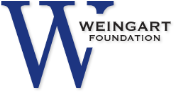 Belen Vargas, Vice President


Johng Ho Song, Executive Director


Barbara Kibbe, Director, Organizational 			                  Effectiveness

Paul Harder, CEO
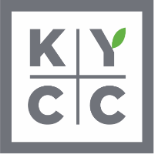 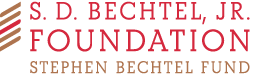 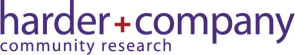 2
Session Outline
Weingart Foundation approach
Grantee role in developing model
Alternative models to assess progress
Early learning from practice
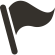 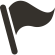 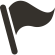 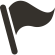 3
[Speaker Notes: Learning objectives:
Funders should match their assessment and learning strategies with their funding goals
Developing new systems and tools can be open and transparent, with active participation from all parties
Values and evaluation are not mutually exclusive]
Weingart Foundation Mission Statement
To build a better Southern California by supporting nonprofit organizations to more effectively serve the underserved. 

To achieve this mission, the Foundation provides grants and other support designed to improve the capacity and effectiveness of nonprofit organizations delivering quality services in the areas of health, human services and education for people and communities in need.
4
[Speaker Notes: UOS as strategy to achieve mission but other strategies can also achieve similar results]
Why Comprehensive Learning & Assessment?
Understand impact of Unrestricted Operating Support
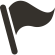 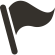 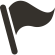 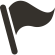 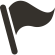 Strengthen grantmaking strategies
Better support our grantees
Respond to grantee feedback re: reporting & assessment
Make the case for increasing unrestricted funding
5
[Speaker Notes: BELEN- The decision to develop a L&A system started from the recognition that we had not developed a good and systematic way to really understand if we were achieving our desired impact – our mission of helping our grantees be more effective in serving the underserved.  In fact, the initial work with the BD on the L&A project led to revising/revising our Mission Statement to more accurately reflect our “mission in practice”.  

1st – Comprehensive assessment of our UOS program:  So while we had developed our UOS program, our primary strategy for supporting organizational effectiveness, we did not have a way to really understand the impact of our UOS program – at least not in a comprehensive way.  We could tell you individually what how we believed our UOS grant helped, or not, the capacity of a specific grantee, but we didn’t have a systematic way to look more broadly – either by sector, community, etc.  So we thought creating a system that could assess our UOS program would be an important place to start.

2nd – Help inform and strengthen our grant programs and practices:  By getting better and more consistent information of how our grantees our using our unrestricted dollars and the impact this is having on their capacity, this would help inform our grantmaking programs and practices to ensure we are truly meeting the needs of our grantees and providing them with the support they really need.   

3rd:  Helping our Grantees be more effective – We also believed that a comprehensive system that focuses on getting better information and a deeper understanding of how organizations build capacity could also be very helpful to our grantees. Helping our grantees better understand their performance and impact is an important tool we can offer them to enable them to better support their organizations and their impact.  

4th - Grantees asked us to strengthen our grant assessment process - In 2013 took the CEP survey and heard directly from our grantees that our final report process could be more helpful to them.  Grantees said that they want to know what we thought of their progress and how we assessed their grant performance.  Conversely, our grantees wanted an opportunity at the end of the grant to share their learnings and how they used our funding.  So, again, big opportunity to learn.

4th - Help make the case for more unrestricted funding - One of the most common reasons cited by funders for why they do not offer GOS or unrestricted support is that, “They do not know how to assess it, since it can be used for any purpose.”  We hope to share with the field that you can in fact assess an unrestricted grant, which in turn we hope, would make the case for funders to offer or increase unrestricted grants.]
Guiding Principles
Align with our core values and responsive grantmaking practices 

Show commitment to transparency and practical, actionable learning

Avoid undue burden on grantees

Cost effective in practice

Trust grantees to provide meaningful information 

Understand complex nature of assessing contribution to impact
6
Nine Areas of Organizational Effectiveness
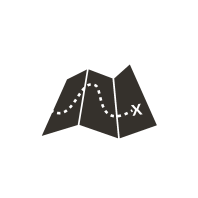 Management

Board governance
Financial operations
Fund development
Staff & infrastructure
Responsiveness

Engagement
Diversity
Cultural competence
Strategy & Leadership

Organizational strategy
Leadership
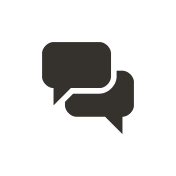 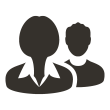 7
Learning and Assessment in the Grant Cycle
When applying 
Explicit questions about grant goals and organizational effectiveness
Start of grant 
Program Officers assess grantee organizational effectiveness
End of grant 
Grantee Survey, in-depth conversation & PO assessment
Renewal
Streamlined process; grant goals (continuation or new) and PO assessment
8
[Speaker Notes: The Elements of the WF System
Program officer assessment
Grantee survey
Intensive discussion at outset and close of grant
Constant focus on learning]
Activity
Our foundation has a system for assessing the impact of our grantmaking
We are assessing what matters most to our foundation
9
[Speaker Notes: Ask folks to stand if they have a way to assess the impact of their grantmaking
Remain standing if you believe that you are assessing what matters most to your foundation
For those still standing, volunteers to briefly share how they assess what matters most.  (limit to 2-3 volunteers)]
The Grantee Experience
Experiences with other funders
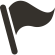 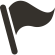 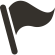 Our input to Weingart’s system
Reflections on differences and value
10
Assessing Effectiveness
Notes on the journey to date
Broad view of capacity and effectiveness
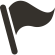 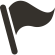 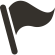 The Effectiveness Equation:
(                )
Current Capacity
+ Resiliency
Powerful Mission
Effectiveness
x
=
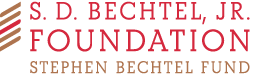 11
The S. D. Bechtel, Jr. Foundation
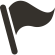 Overlay of Resiliency because of the urgency of a 2020 sunset
Resiliency: The capacity to respond effectively to change, to adapt successfully to new and unforeseen conditions and circumstances – and to seize opportunity
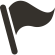 www.sdbjrfoundation.org/Resiliency/
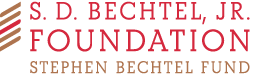 12
The Foundation’s Learning Journey
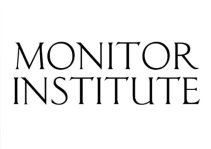 Monitor Institute Retrospective
Longitudinal Study
Open Questions
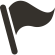 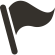 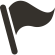 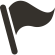 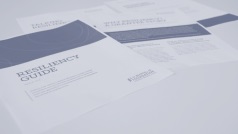 The Resiliency Toolkit
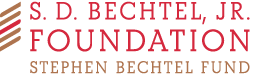 13
Difference in Weingart’s Learning and Assessment Framework
14
Taking a Closer Look at the Tools
Program officer assessment – Program Officer rating of grantee in nine functional areas and goal achievement
Grantee survey – Grantee self-report on organizational capacity and core programs
Grantee and staff engagement – Structured conversation to produce shared understanding of grantee goals and capacity
15
Discussion
How do these approaches apply to your organization?

What are some questions or challenges?
16
What We’ve Learned So Far
Value of grantee orientation and staff training
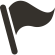 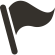 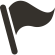 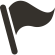 Grantee and staff feedback on the system
Unanticipated challenges
The Weingart board perspective
17
The Organizational Impact Dashboard
Hypothetical information shows what the system can produce


Overall organizational changes for a group of grantees


Nine areas of organizational effectiveness


Based on program officer assessment of changes in capacity and accomplishment of grantee-identified goals
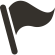 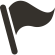 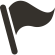 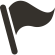 18
Program Officer Assessment Dashboard
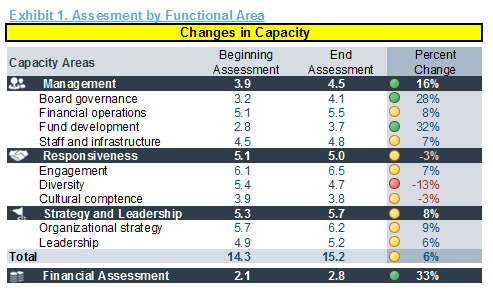 19
Thank You!
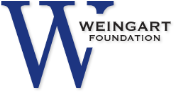 Belen Vargas - bvargas@weingartfnd.org
Joyce Ybarra - jybarra@weingartfnd.org

Johng Ho Song - jsong@kyccla.org 


Barbara Kibbe - BKibbe@sdbjrfoundation.org


Paul Harder - pharder@harderco.com
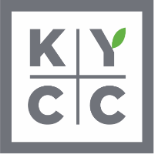 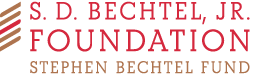 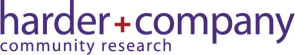 20